Containment Abroad & Agreement at Home Week 2-7
US History 2
Ms. Lyons
ABROAD…
Cold War Updates
President Eisenhower: containment
Dulles (Secretary of State) wanted to use nuclear weapons & no more ground troops 
“Brinkmanship” 
Go to the brink of war if threatened
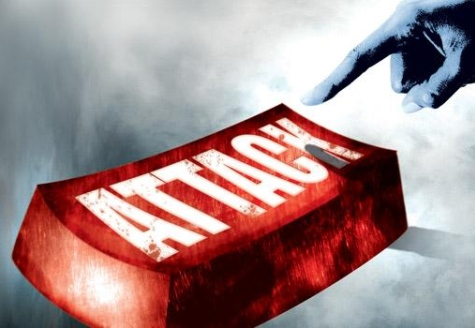 Domino theory
Asian countries will all fall to communism 

SEATO (SE Asian version of NATO) 
US started it to defend against communism
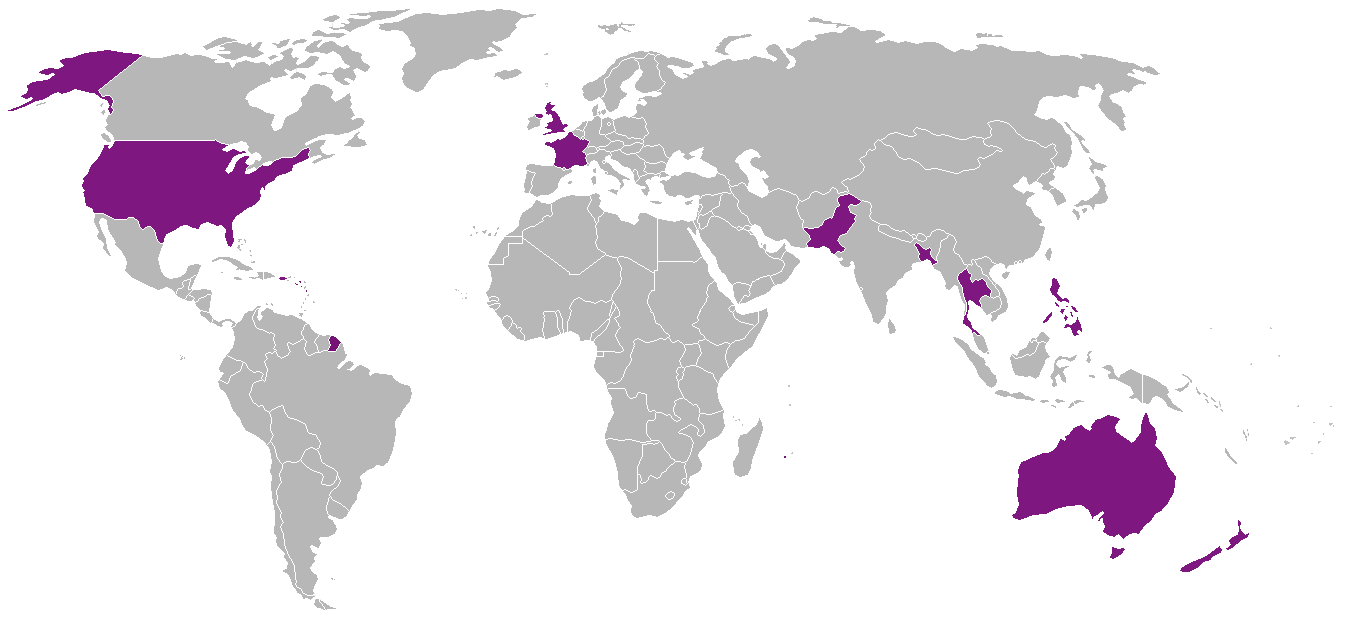 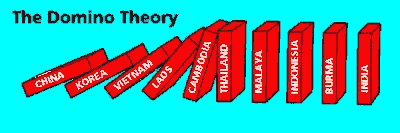 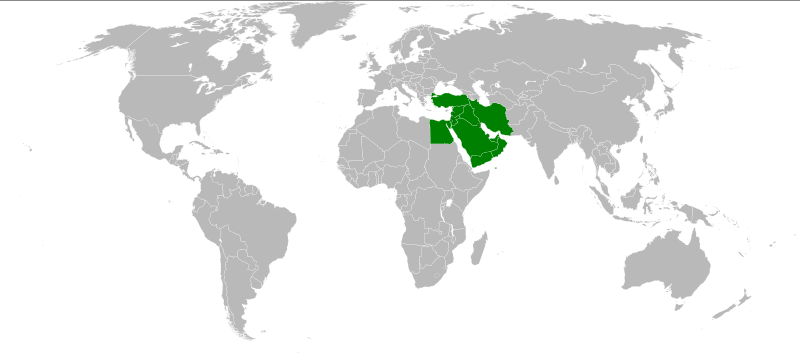 Middle East
Iran 
1954: US tried to overthrow the gov’t & restore the repressive shah to power 
WHY? … OIL!
Egypt
Nasser took over the Suez Canal (almost a big fight) 
Eisenhower Doctrine (1957) 
US will help Middle Eastern countries fight against communism 
Example: used in Lebanon & Jordan (1958)
Latin America
Guatemala
1954: US overthrew gov’t because they were too nice to communists 
Nixon’s Tour
1958: angry mobs in Peru & Venezuela threw rocks & eggs at his limo (didn’t like the US) 
Cuba 
1959: Castro takes over
People have less civil rights 
Communist (businesses trade with USSR)
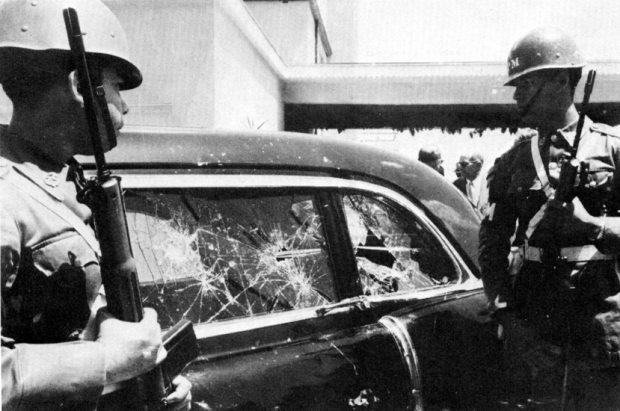 Superpower Relations
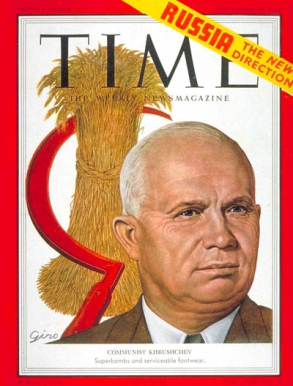 1953: Stalin dies & Nikita Khrushchev takes power
Helped the citizens of the USSR
Decreased Cold War tensions 

1956: Revolts in Poland & Hungary (against the USSR) 
Increased tensions again 

1959: Camp David meeting = peace 
Then, a U-2 (spy from the US) was caught spying on the USSR 
Tensions increase again
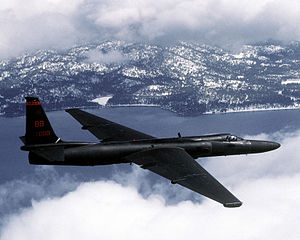 AT HOME…
Eisenhower’s Economic Policies
Supported big business 
Not much government regulation 
Decreased money spent on defense & foreign aid
Expanded social security (made it bigger) 
Gave subsidies to farmers 
Really low prices hurt farming industry
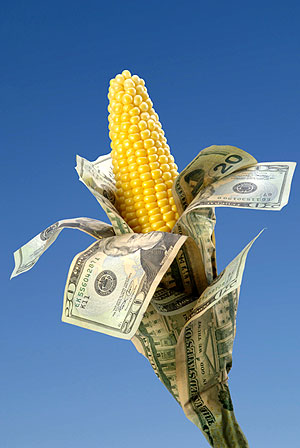 Prosperity in the 1950’s
Reasons
Made money during the war, but couldn’t spend it (rationing)
Factories made more consumer goods (no war)
Examples 
More homes! 
Baby Boom… suburbs created
Cars!
Commute from suburbs, gov’t made highways
Migration to the Sun Belt (Florida, California) 
TVs!
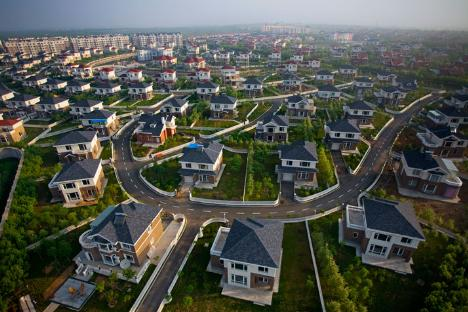